PHYS 3313 – Section 001Lecture #7
Wednesday, Sept. 19, 2012
Dr. Jaehoon Yu
Photoelectric Effect
Compton Effect
Pair production/Pair annihilation
Wednesday, Sept. 19, 2012
PHYS 3313-001, Fall 2012                      Dr. Jaehoon Yu
1
Announcements
Reading assignments: CH3.9
Homework #2
CH3 end of the chapter problems: 2, 19, 27, 36, 41, 47 and 57
Due Wednesday, Sept. 26
Quiz #2 Wednesday, Sept. 26
Beginning of the class
Covers CH1.1 – what we finish Monday, Sept. 24
Conference volunteer application
LCWS12 international conference : Oct. 21 – 26, 2012
Send e-mail to Dr. Jackson (cbjackson@uta.edu) 
Subject must have: LCWS12 Volunteer Application
Colloquium this week: Physics Faculty Expo – II
Drs. Chen (bio-phys), Park (Astro), White (HEP), Mohanty(bio-phy), Fazleev (material) and Ngai (optics)
Wednesday, Sept. 19, 2012
PHYS 3313-001, Fall 2012                      Dr. Jaehoon Yu
2
Photoelectric Effect
Definition: Incident electromagnetic radiation shining on the material transfers energy to the electrons, allowing them to escape the surface of the metal.  Ejected electrons are called photoelectrons
Other methods of electron emission:
Thermionic emission: Application of heat allows electrons to gain enough energy to escape.
Secondary emission: The electron gains enough energy by transfer from another high-speed particle that strikes the material from outside.
Field emission: A strong external electric field pulls the electron out of the material.
Wednesday, Sept. 19, 2012
PHYS 3313-001, Fall 2012                      Dr. Jaehoon Yu
3
Classical Interpretation of Photoelectric Effect
Classical theory allows EM radiation to eject photoelectrons from matter
Classical theory predicts the energy of the photoelectrons increase proportion to the radiation intensity
Thus, KE of the photoelectrons must be proportional to the intensity of light not the current
Time for an experiment!
Wednesday, Sept. 19, 2012
PHYS 3313-001, Fall 2012                      Dr. Jaehoon Yu
4
Photoelectric Effect Experimental Setup
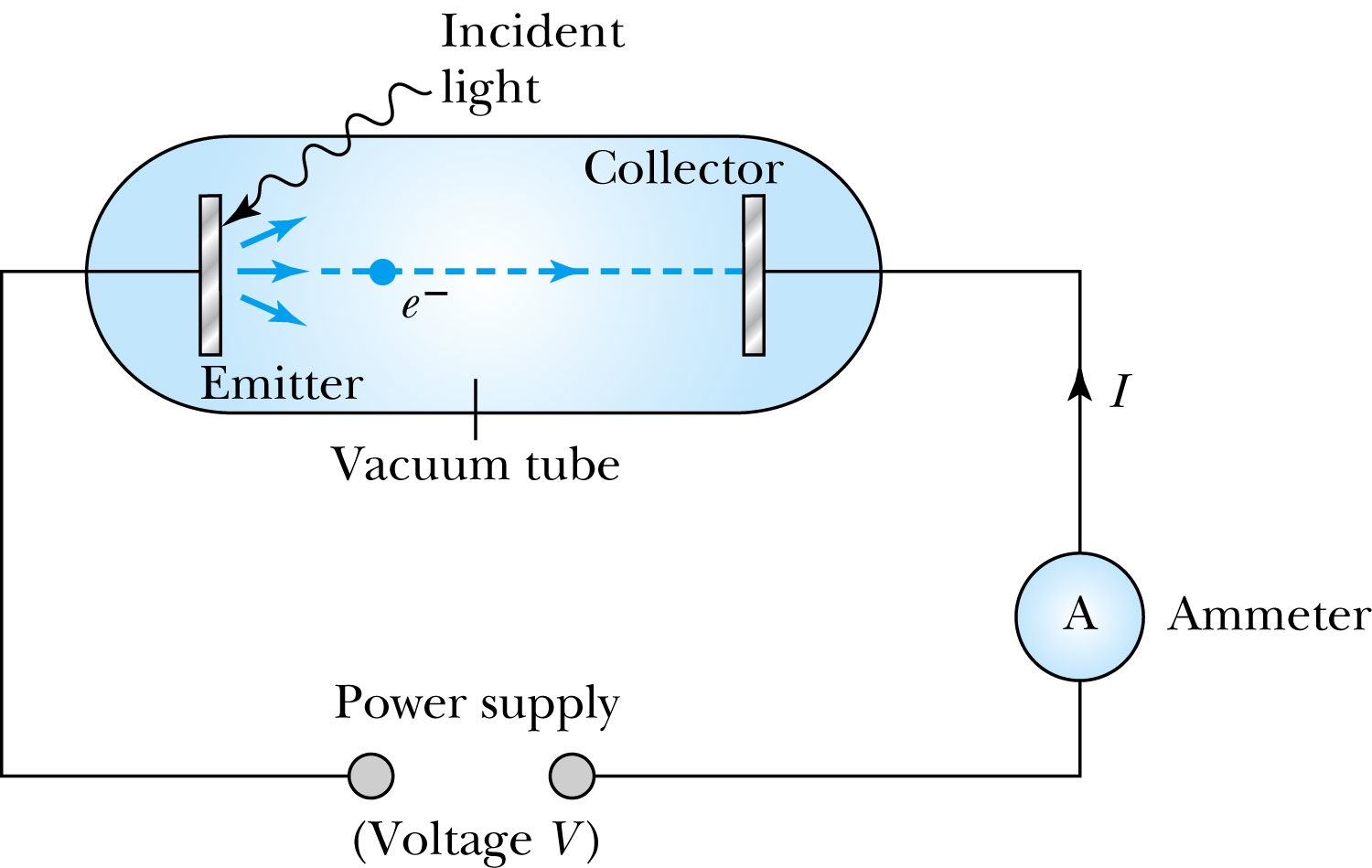 Hmm.. Something does not make sense!!
Anode
Photocathode
V increased reverse direction to stop I
Wednesday, Sept. 19, 2012
PHYS 3313-001, Fall 2012                      Dr. Jaehoon Yu
5
Experimental Observations
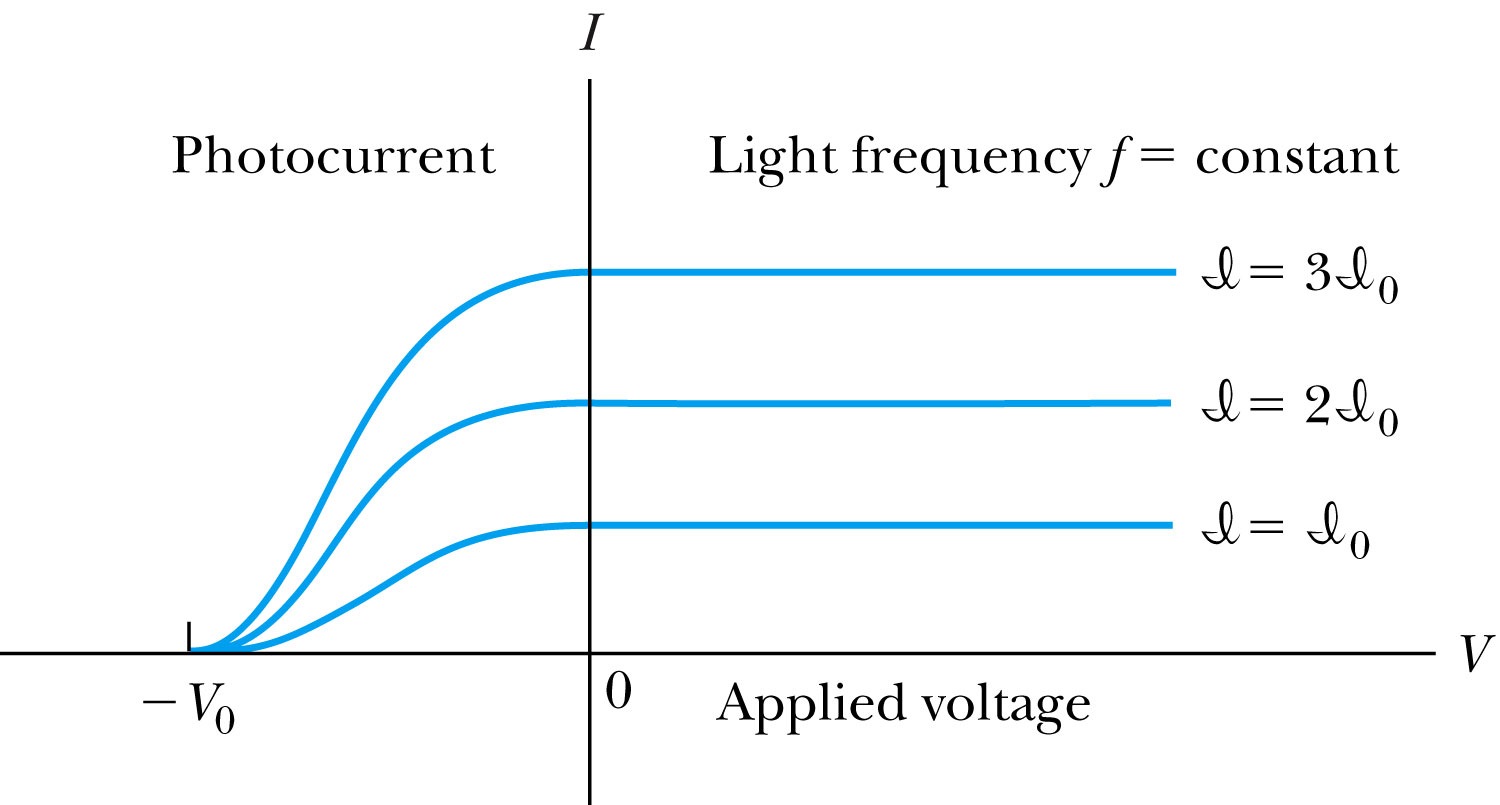 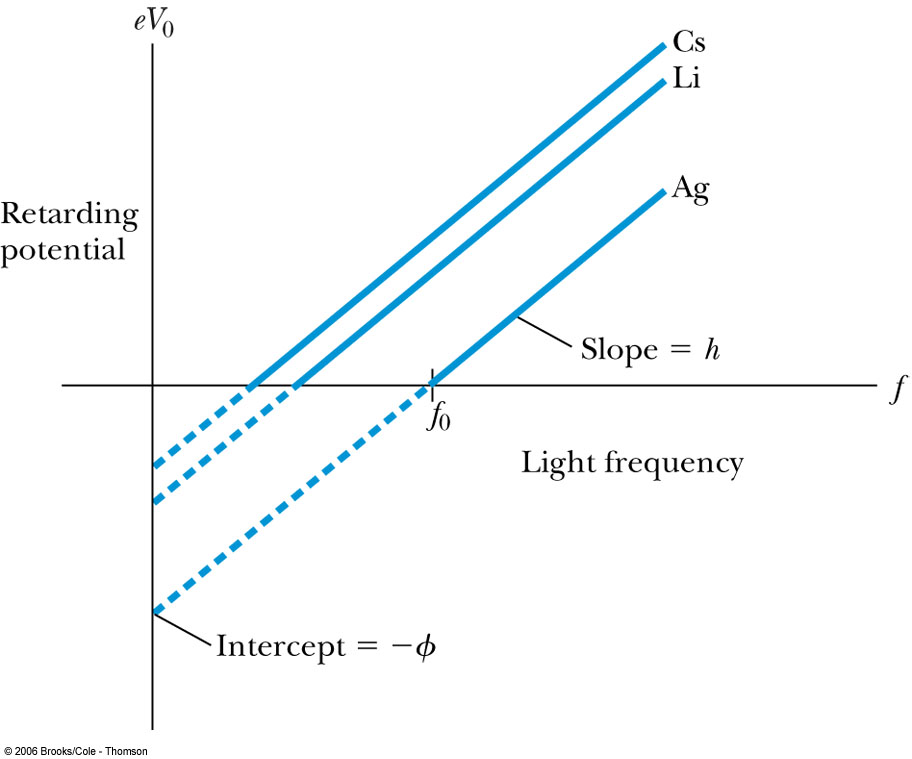 KE proportional to frequency!!
The same V0,but higher current
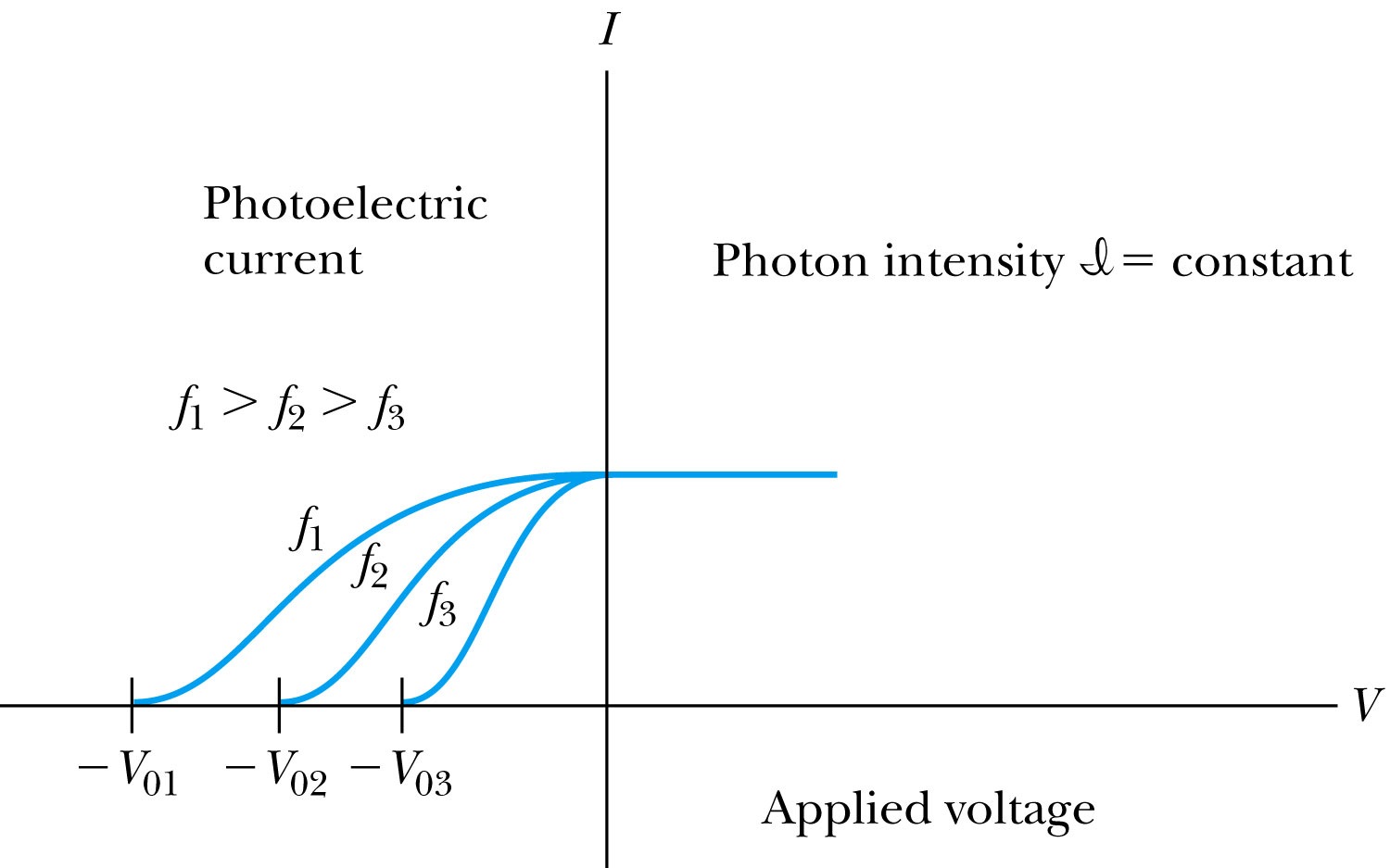 The same current!!
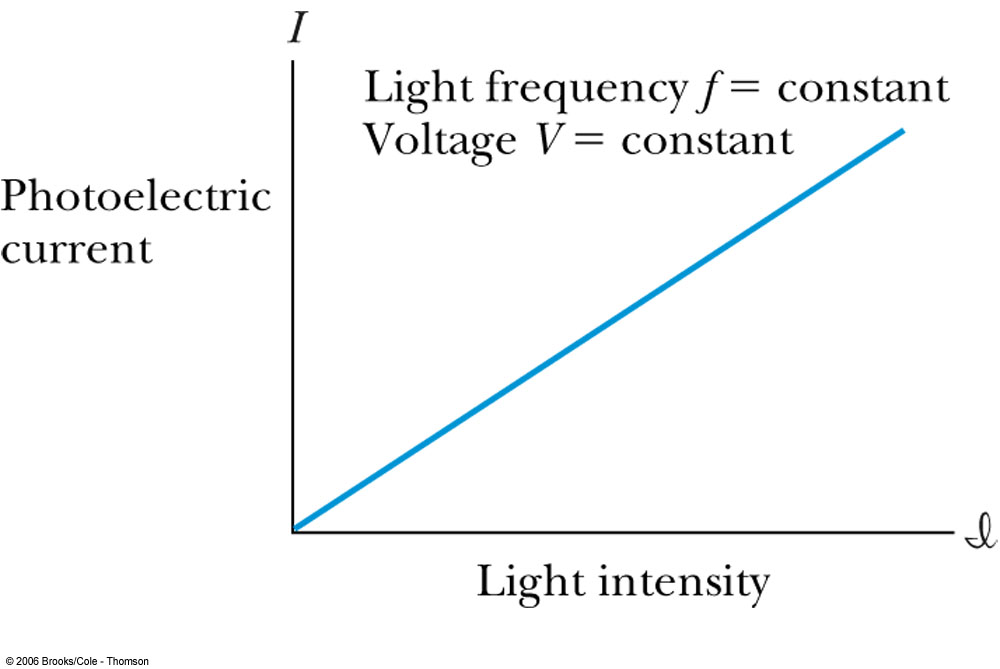 Number of photoelectrons proportional to light intensity!!
Wednesday, Sept. 19, 2012
PHYS 3313-001, Fall 2012                      Dr. Jaehoon Yu
6
Summary of Experimental Observations
Light intensity does not affect the KE of the photoelectrons
The max KE of the photoelectrons, for a given emitting material, depends only on the frequency of the light 
The smaller the work function φ of the emitter material, the smaller is the threshold frequency of the light that can eject photoelectrons. 
When the photoelectrons are produced, their number is proportional to the intensity of light. 
The photoelectrons are emitted almost instantly following illumination of the photocathode, independent of the intensity of the light.  Totally unexplained by classical physics
Wednesday, Sept. 19, 2012
PHYS 3313-001, Fall 2012                      Dr. Jaehoon Yu
7
Einstein’s Theory of Photoelectric Effect
Einstein suggested that the electromagnetic radiation field is quantized into particles called photons. Each photon has the energy quantum:


	where f is the frequency of the light and h is Planck’s constant.
The photon travels at the speed of light in a vacuum, and its wavelength is given by
Wednesday, Sept. 19, 2012
PHYS 3313-001, Fall 2012                      Dr. Jaehoon Yu
8
Einstein’s Theory
Conservation of energy yields:



	where φ is the work function of the metal
	The energy can then be written


The retarding potentials measured the KE of the most energetic photoelectrons.
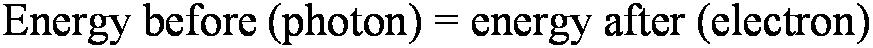 Wednesday, Sept. 19, 2012
PHYS 3313-001, Fall 2012                      Dr. Jaehoon Yu
9
Quantum Interpretation
KE of the electron depend only on the light frequency and the work function φ of the material not the light intensity at all


Einstein in 1905 predicted that the stopping potential was linearly proportional to the light frequency, with a slope h, the same constant found by Planck.

From this, Einstein concluded that light is a particle with energy:
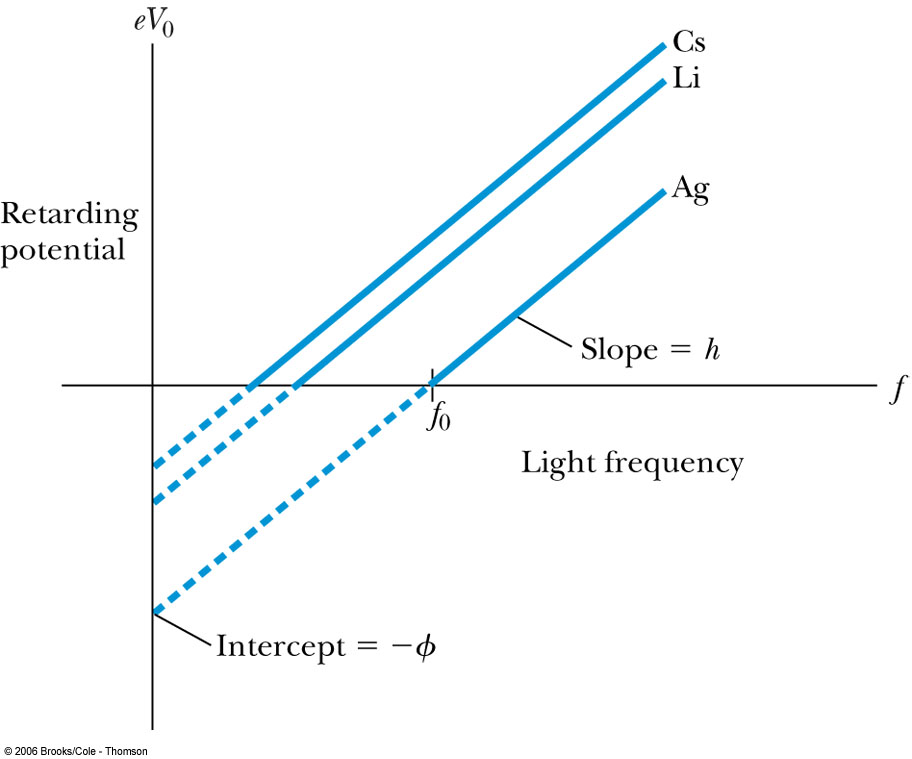 Was he already thinking about particle/wave duality?
Wednesday, Sept. 19, 2012
PHYS 3313-001, Fall 2012                      Dr. Jaehoon Yu
10
Ex 3.11: Photoelectric Effect
Light of wavelength 400nm is incident upon lithium (=2.93eV). Calculate (a) the photon energy and (b) the stopping potential V0.
Since the wavelength is known, we use plank’s formula:



The stopping potential can be obtained using Einstein’s formula for photoelectron energy
Wednesday, Sept. 19, 2012
PHYS 3313-001, Fall 2012                      Dr. Jaehoon Yu
11
X-Ray Production
Bremsstrahlung (German word for braking radiation): Radiation of a photon from an energetic electron passing through matter due to an acceleration
Since linear momentum must be conserved, the nucleus absorbs very little energy, and it is ignored. The final energy of the electron is determined from the conservation of energy to be

An electron that loses a large amount of energy will produce an X-ray photon.
Current passing through a filament produces copious numbers of electrons by thermionic emission. 
These electrons are focused by the cathode structure into a beam and are accelerated by potential differences of thousands of volts until they impinge on a metal anode surface, producing x rays by bremsstrahlung as they stop in the anode material
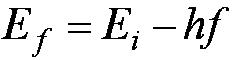 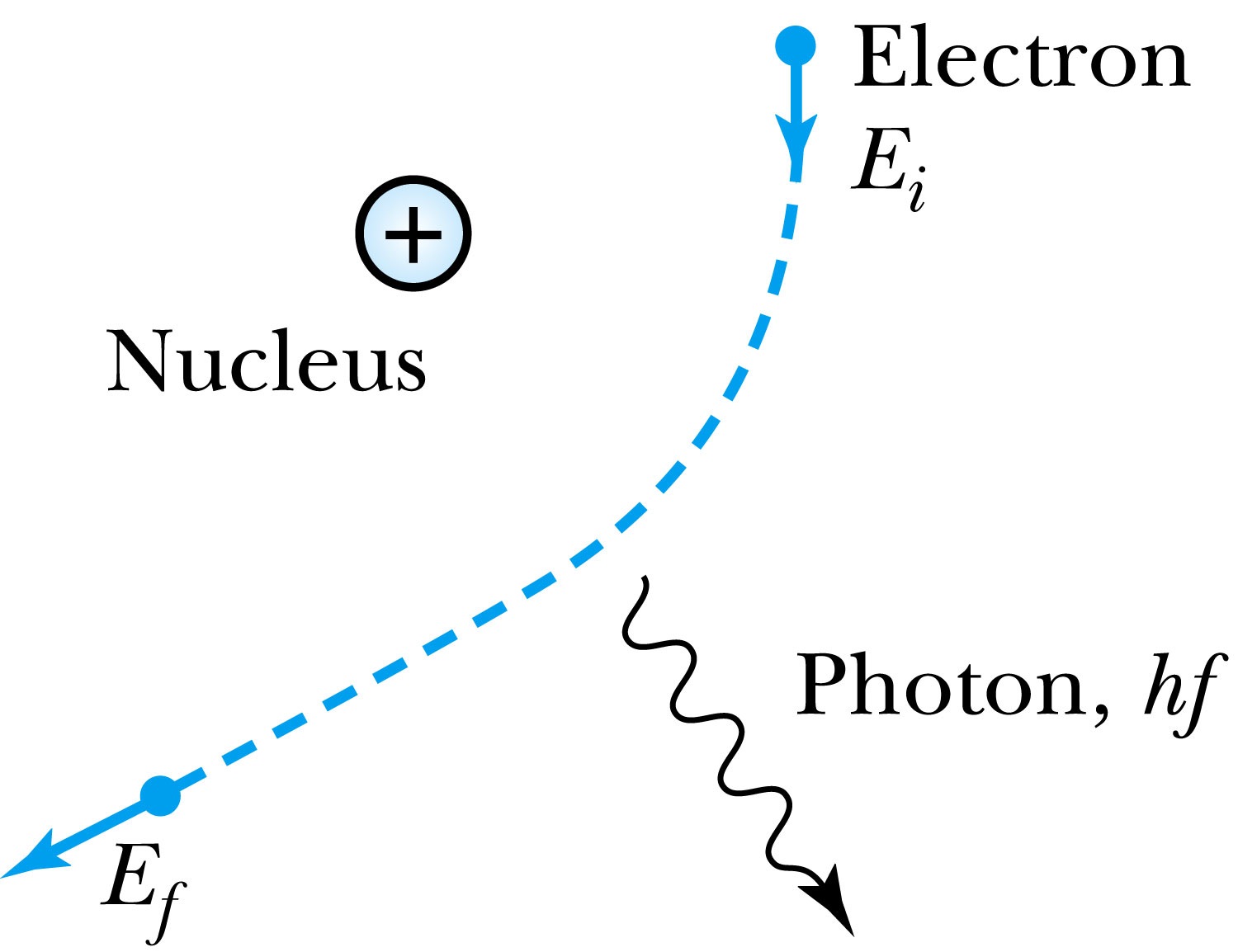 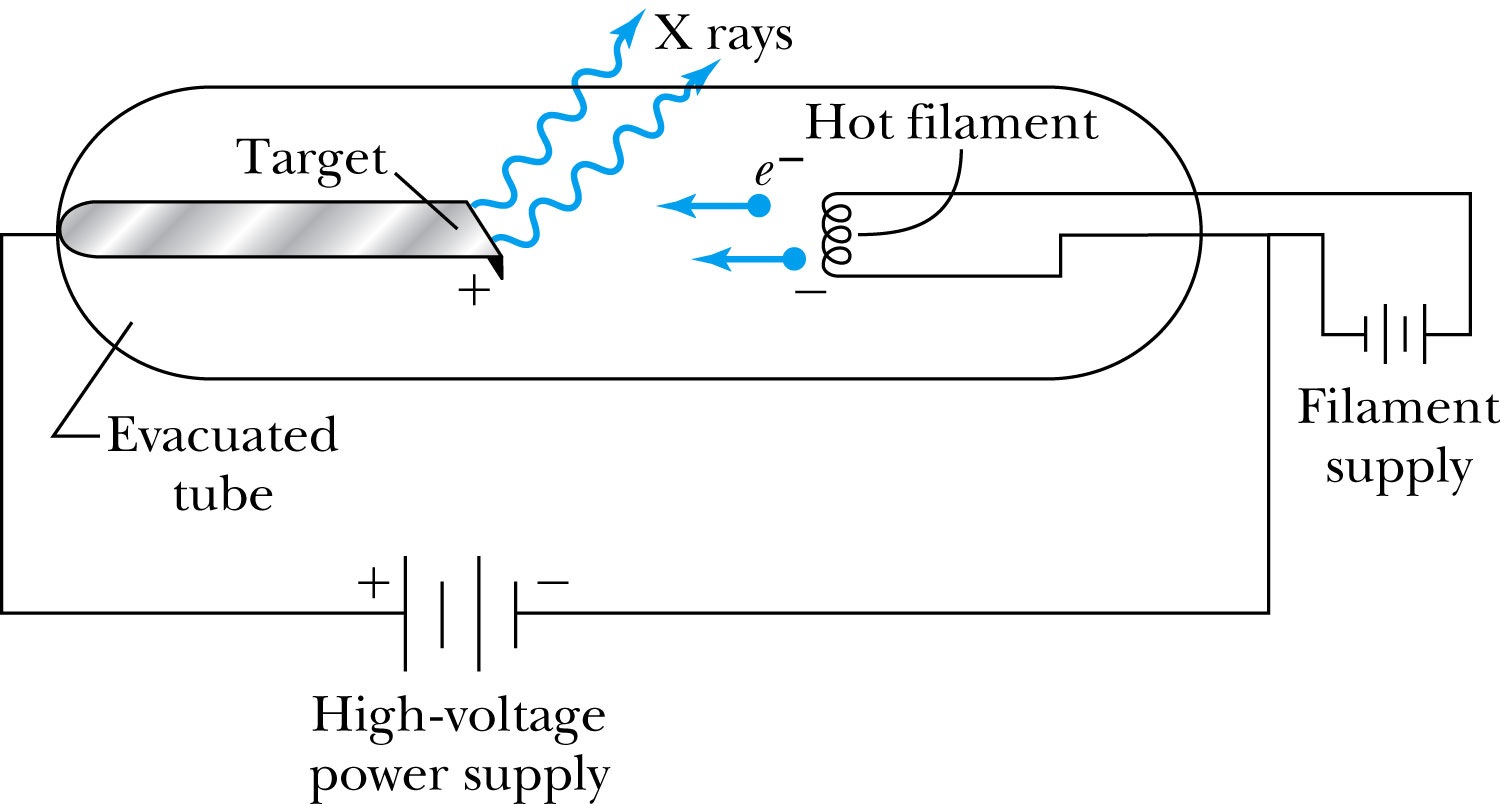 Wednesday, Sept. 19, 2012
PHYS 3313-001, Fall 2012                      Dr. Jaehoon Yu
12
Inverse Photoelectric Effect.
Conservation of energy requires that the electron KE equal the maximum photon energy 
Work function neglected since it’s small compared to the potential energy of the electron. 
This is the Duane-Hunt limit
The photon wavelength depends only on the accelerating voltage
The same for all targets.
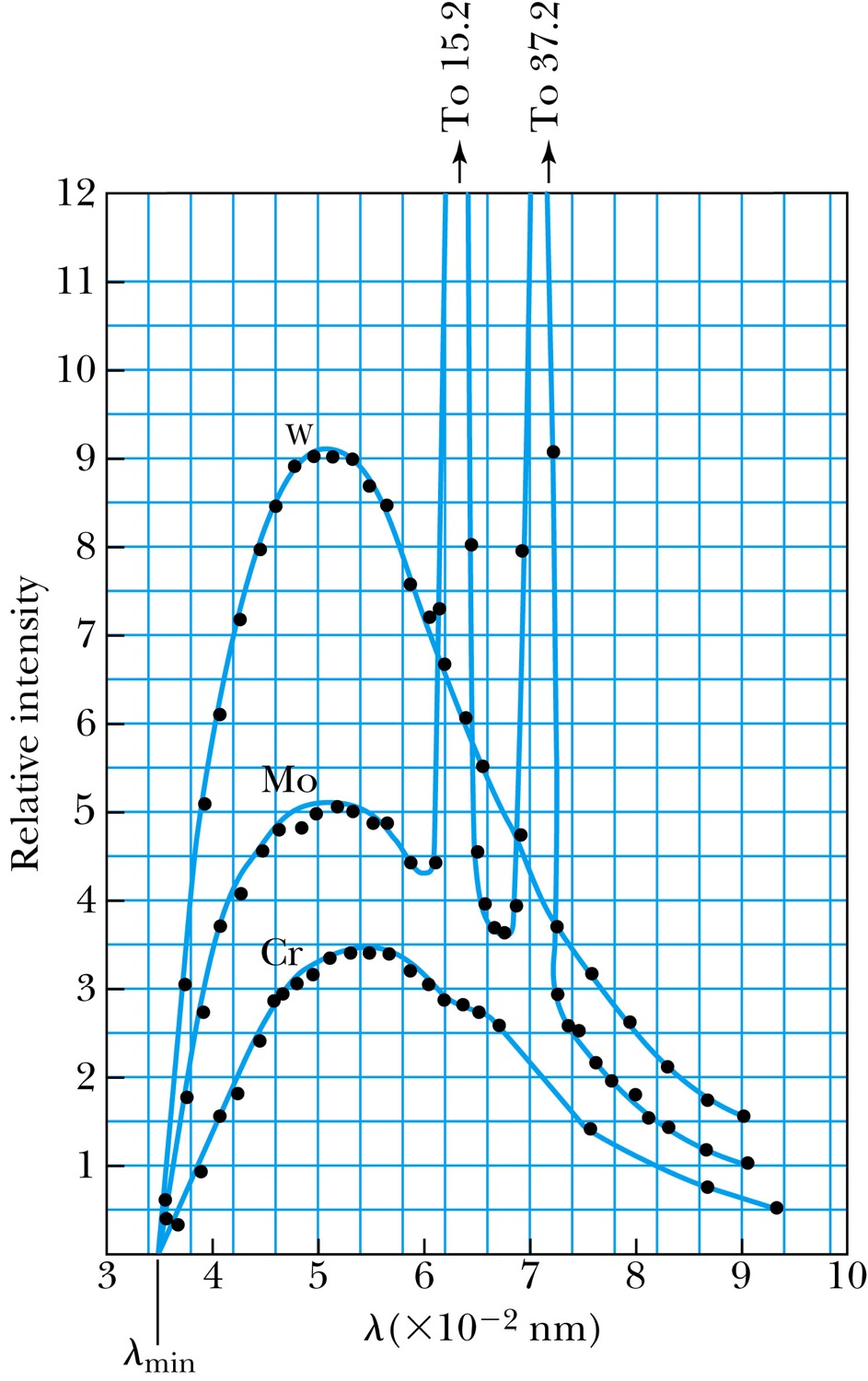 Wednesday, Sept. 19, 2012
PHYS 3313-001, Fall 2012                      Dr. Jaehoon Yu
13
Compton Effect
When a photon enters matter, it is likely to interact with one of the atomic electrons. 
The photon is scattered from only one electron
The laws of conservation of energy and momentum apply as in any elastic collision between two particles. The momentum of a particle moving at the speed of light is



The electron energy can be written as



Change of the scattered photon wavelength is known as the Compton effect:
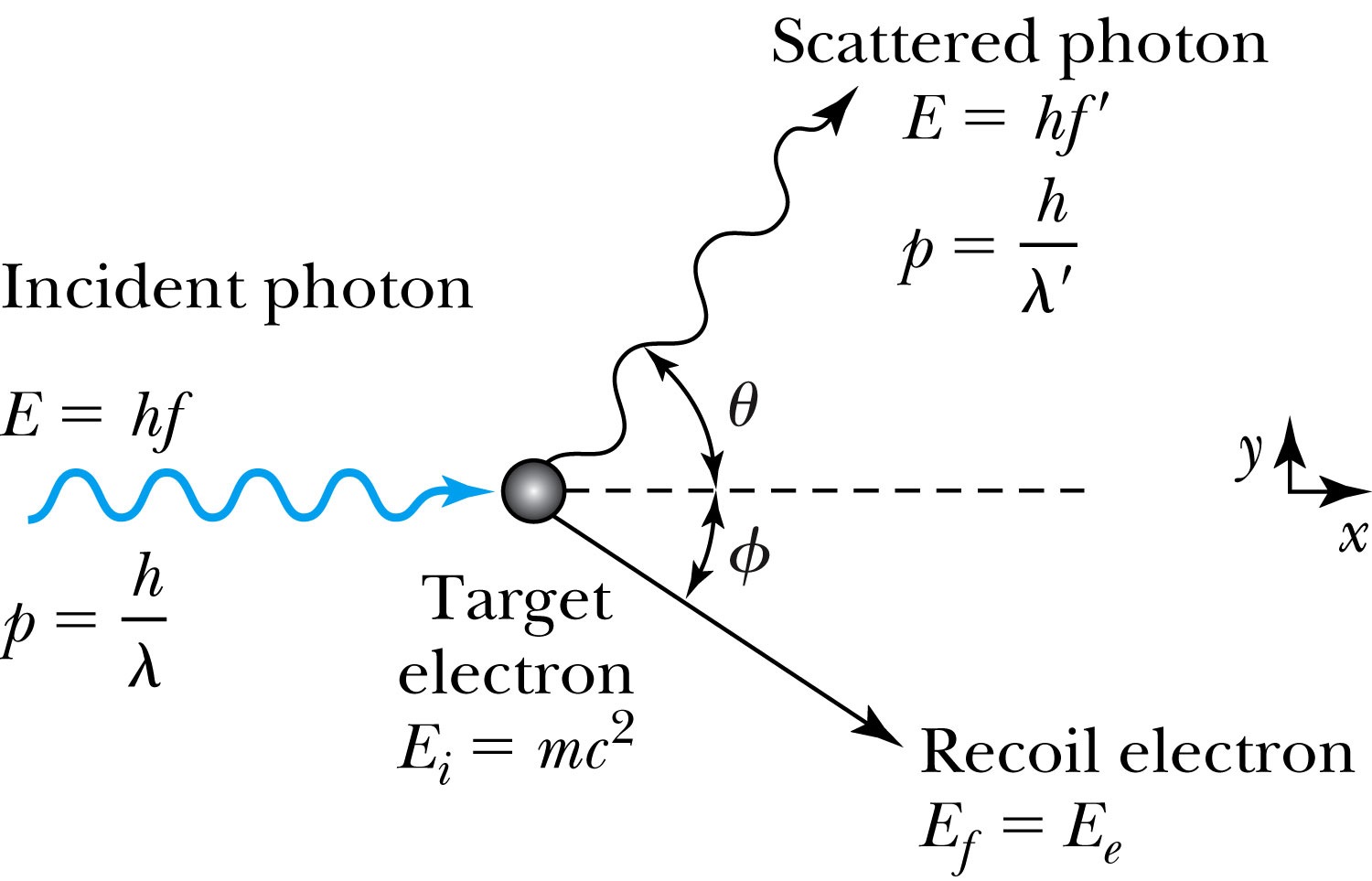 Wednesday, Sept. 19, 2012
PHYS 3313-001, Fall 2012                      Dr. Jaehoon Yu
14
Radioactive Source Run with Internal Trigger
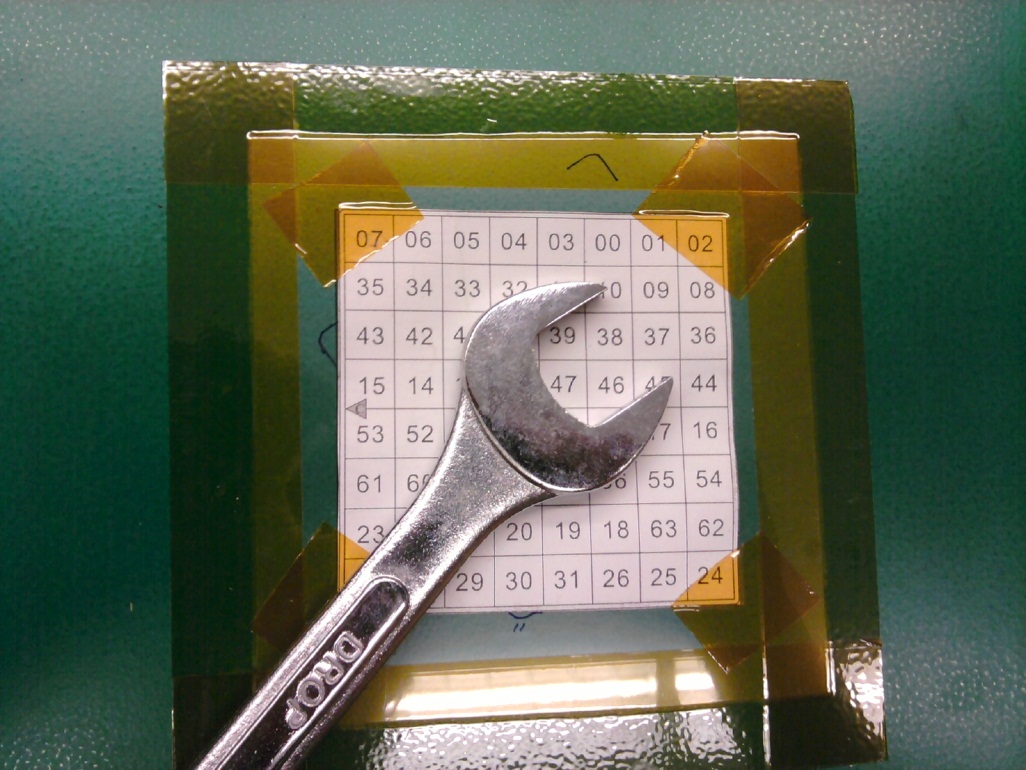 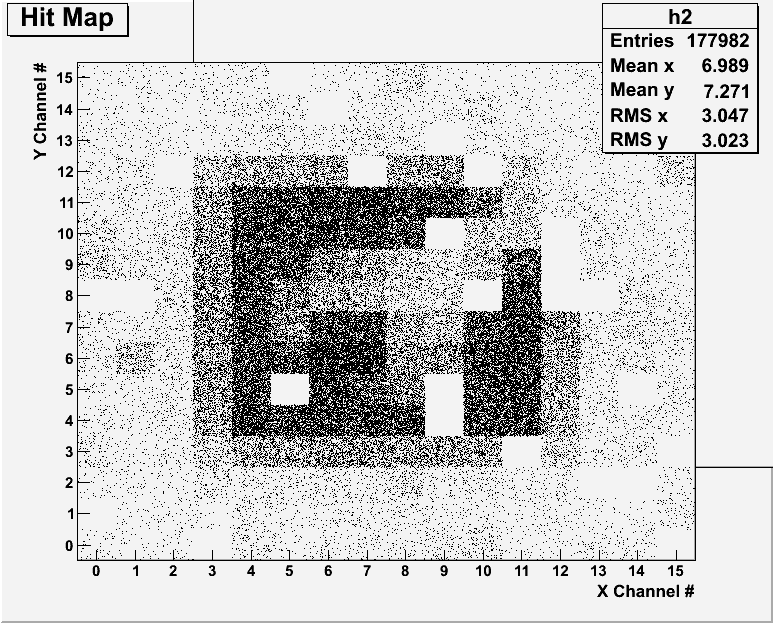 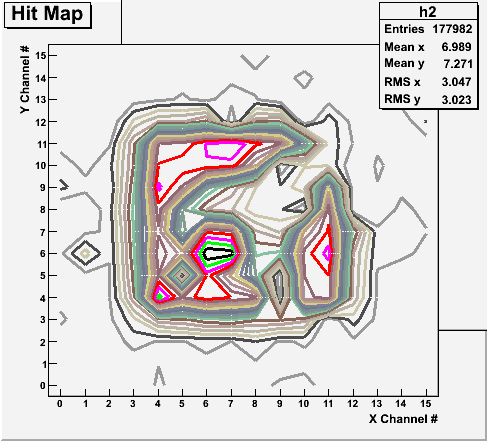 Noisy channels masked out!
Can you see what the object is?
Wednesday, Sept. 19, 2012
PHYS 3313-001, Fall 2012                      Dr. Jaehoon Yu
15
GEM Application Potential
FAST X-RAY IMAGING
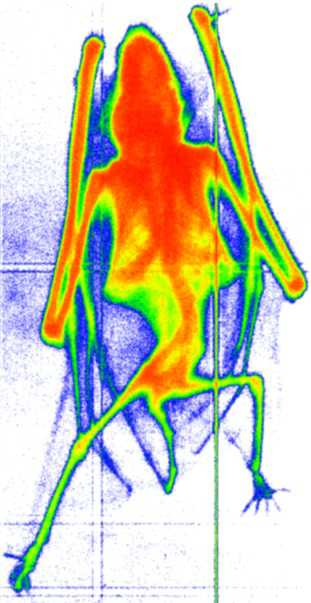 Using the lower GEM signal, the readout can be self-triggered with energy discrimination:
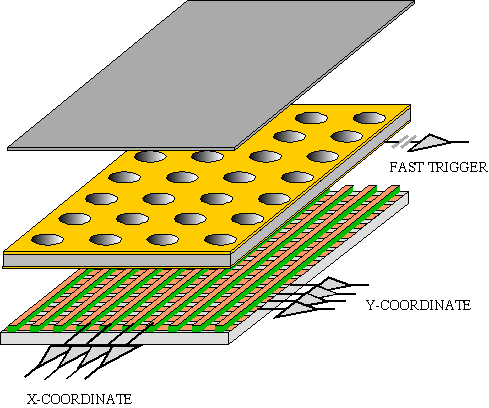 9 keV absorption radiography of a small mammal (image size ~ 60 x 30 mm2)
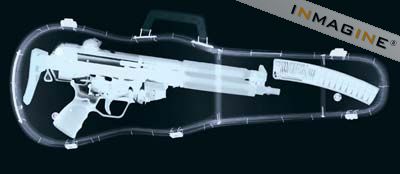 A. Bressan et al, 
Nucl. Instr. and Meth. A 425(1999)254
F. Sauli,  Nucl. Instr. and Meth.A 461(2001)47
Wednesday, Sept. 19, 2012
PHYS 3313-001, Fall 2012                      Dr. Jaehoon Yu
16
And in not too distant future, we could do …
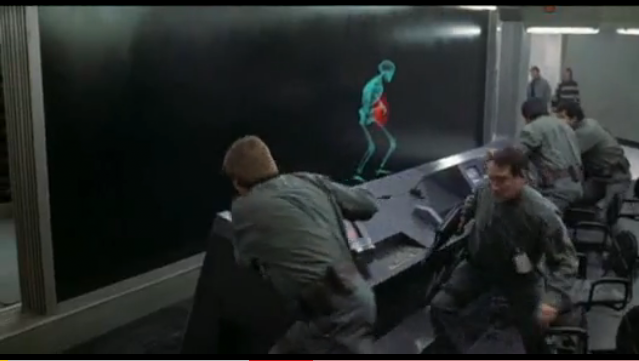 17
Pair Production and Annihilation
If a photon can create an electron, it must also create a positive charge to balance charge conservation.
In 1932, C. D. Anderson observed a positively charged electron (e+) in cosmic radiation. This particle, called a positron, had been predicted to exist several years earlier by P. A. M. Dirac.
A photon’s energy can be converted entirely into an electron and a positron in a process called pair production.
Can only happen inside a material
How much energy do you think is needed?
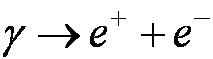 Wednesday, Sept. 19, 2012
PHYS 3313-001, Fall 2012                      Dr. Jaehoon Yu
18
Pair Production in Empty Space?
Energy conservation for pair production in empty space

Momentum conservation yields


Thus max energy exchange

Recall that the total energy for a particle can be written as



	However this yields a contradiction: 
	and hence the conversion of energy in empty space is impossible and thus pair production cannot happen in empty space
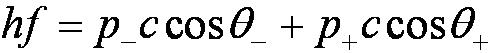 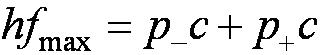 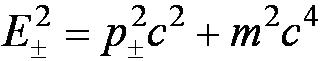 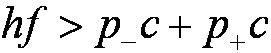 Wednesday, Sept. 19, 2012
PHYS 3313-001, Fall 2012                      Dr. Jaehoon Yu
19
Pair Production in Matter
Since the relations                                    and 		           contradict each other, a photon can not produce an electron and a positron in empty space.  
In the presence of matter, the nucleus absorbs some energy and momentum.

The photon energy required for pair production in the presence of matter is
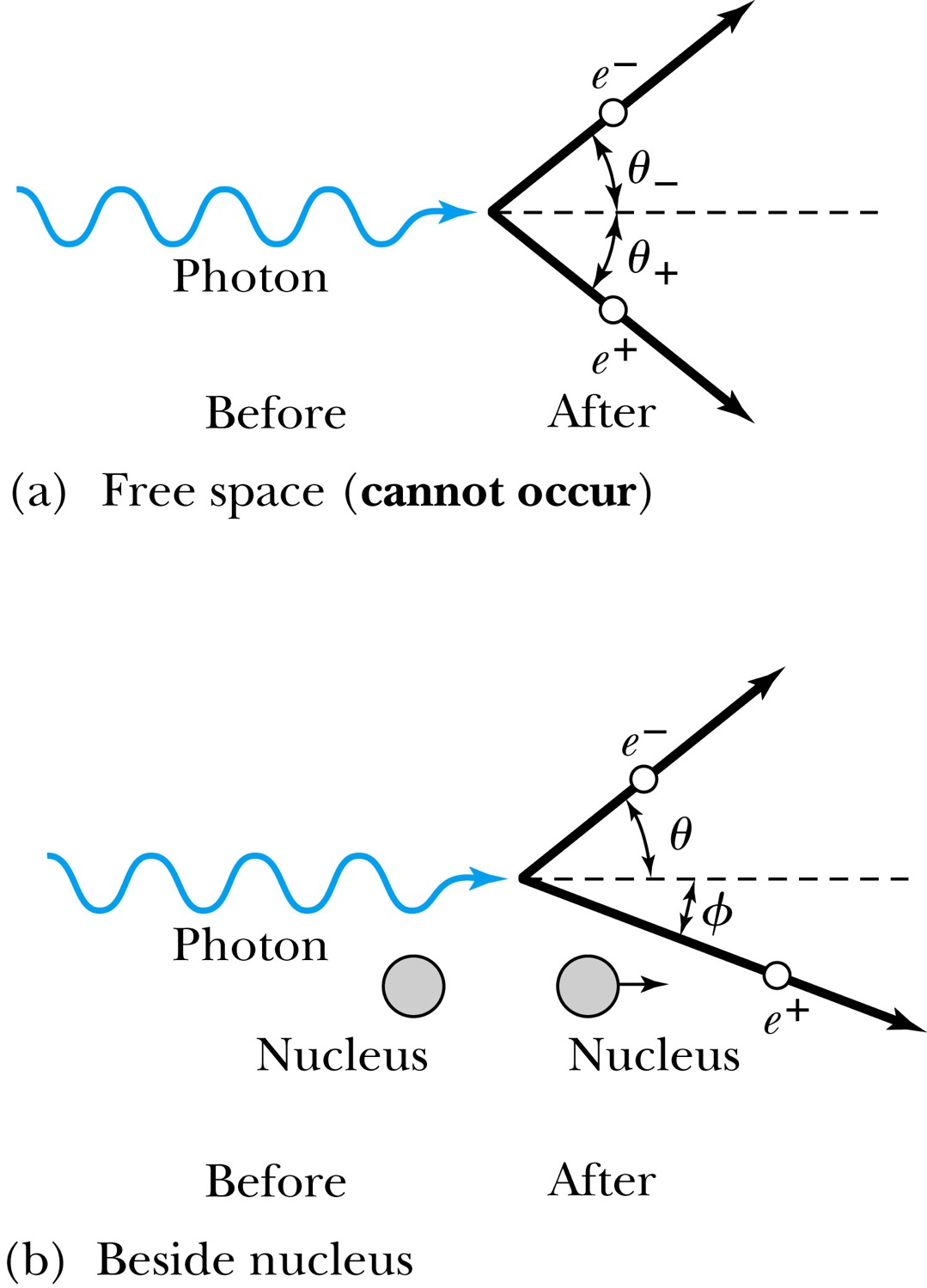 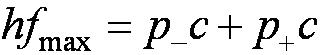 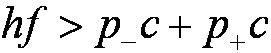 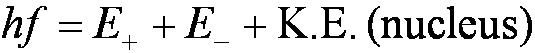 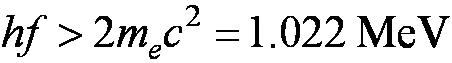 Wednesday, Sept. 19, 2012
PHYS 3313-001, Fall 2012                      Dr. Jaehoon Yu
20
Pair Annihilation
A positron going through matter will likely annihilate with an electron. 
A positron is drawn to an electron and form an atom-like configuration called positronium.
Pair annihilation in empty space will produce two photons to conserve momentum. Annihilation near a nucleus can result in a single photon.
Conservation of energy:

Conservation of momentum: 

The two photons will be almost identical, so that



The two photons from positronium annihilation will move in opposite directions with an energy:
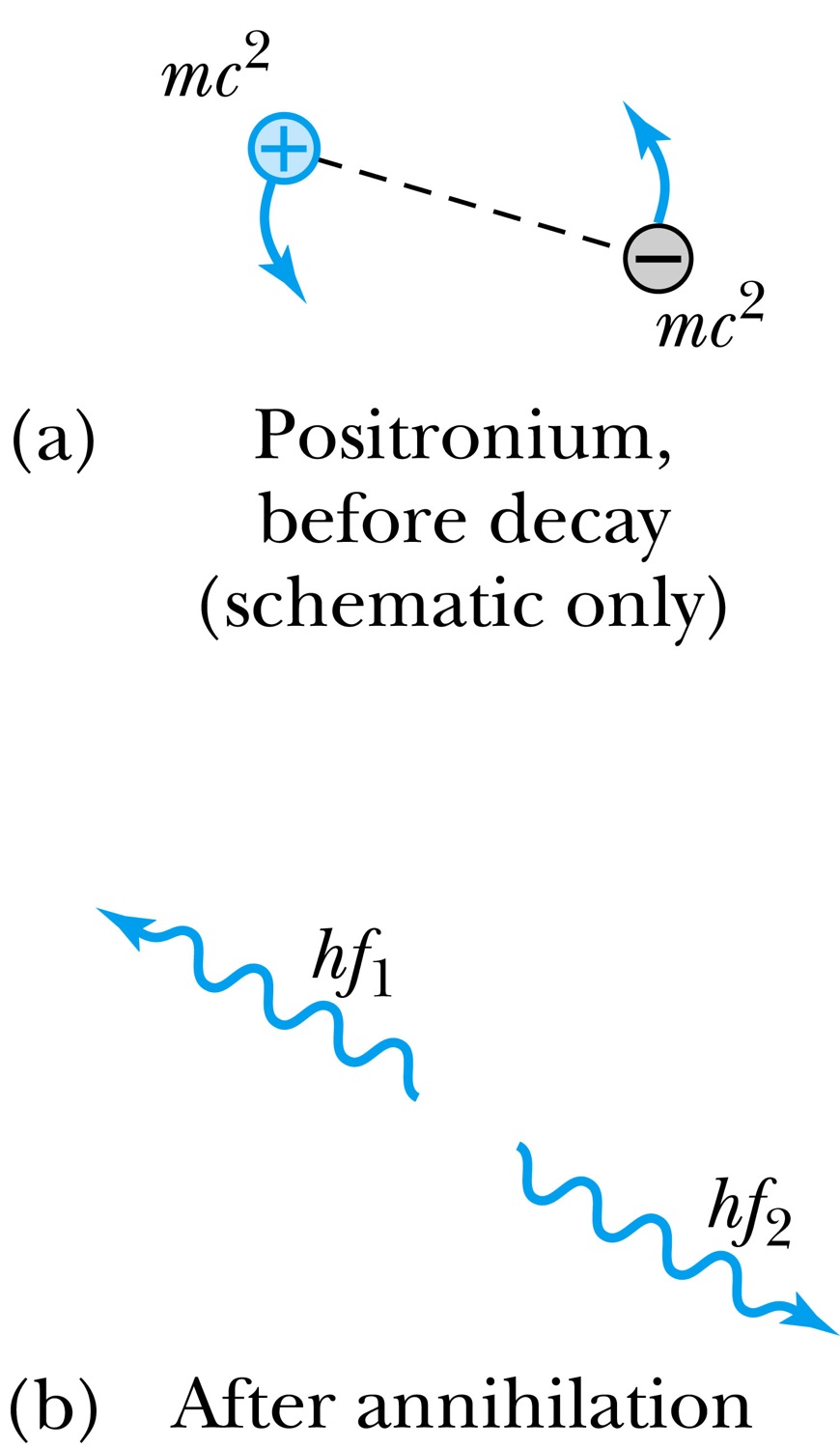 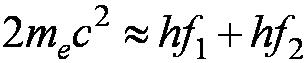 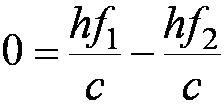 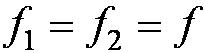 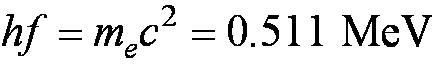 Wednesday, Sept. 19, 2012
PHYS 3313-001, Fall 2012                      Dr. Jaehoon Yu
21